CUDA C/C++ 编程介绍
chengyi@nvidia.com 易成
   Institute of High Energy Physics
CUDA C/C++ 编程介绍：今天介绍的内容
基本概念
异构计算，主机和设备
__global__, __device__, __host__
线程的两层组织结构，Grid 和 Block 
内存组织架构
Shared memory/Global memory/Register
Global memory/Constant memory/Texture memory
Cache
内存管理
cudaMalloc(), cudaFree()
cudaMemcpyAsync(), cudaMemcpy()
[Speaker Notes: __global__:主机端访问，设备端执行
__device__:设备端访问，设备端执行
__host__:主机端访问，主机端执行

学习资料链接：
https://www.nvidia.cn/object/cuda_education_cn_old.html]
CUDA?
CUDA (Compute Unified Device Architecture)
使用 GPU 大量计算单元和高带宽实现通用计算的计算平台
提出了对硬件和软件要求
支持 CUDA 的GPU：https://developer.nvidia.com/cuda-gpus
CUDA: https://developer.nvidia.com/cuda-downloads

CUDA C/C++
基于标准的 C/C++
CUDA C/C++ 是对它的一个扩展，实现异构计算

主要介绍 CUDA C/C++ 编程
[Speaker Notes: CUDA是一个支持GPU计算核心进行计算的平台，是一个通用的高带宽计算平台。CUDA是一个支持GPU计算的非常重要的软件，现在的异构计算加速器有很多，包括像AMD的GPU，FPGA，以及国内的寒武纪的计算卡等等，但是他们没有类似于CUDA的计算平台。AMD是基于OpenCL进行编程开发，用这个平台进行开发非常繁琐，据我所知，苹果即将放弃使用OpenCL。

CUDA除了支持通用的Tesla系列GPU之外，还可以支持nvidia其他的GPU产品，包括quadro，GeForce，tegra等等。

CUDA C是一个对C/C++的扩展，可以基于CUDA编程，实现异构计算。]
异构计算
线程块
线程
基本概念/术语
索引
内存组织
线程同步
异步执行
GPU 硬件架构
一个简单的例子： Hello, World!
内容框架
一个实际的例子： 矢量点乘
CUDA编程演示
总结
Heterogeneous Computing (异构计算)
术语:
Host    (主机)	CPU 和它的内存 (host memory)
Device (设备)	GPU 和它的内存 (device memory)
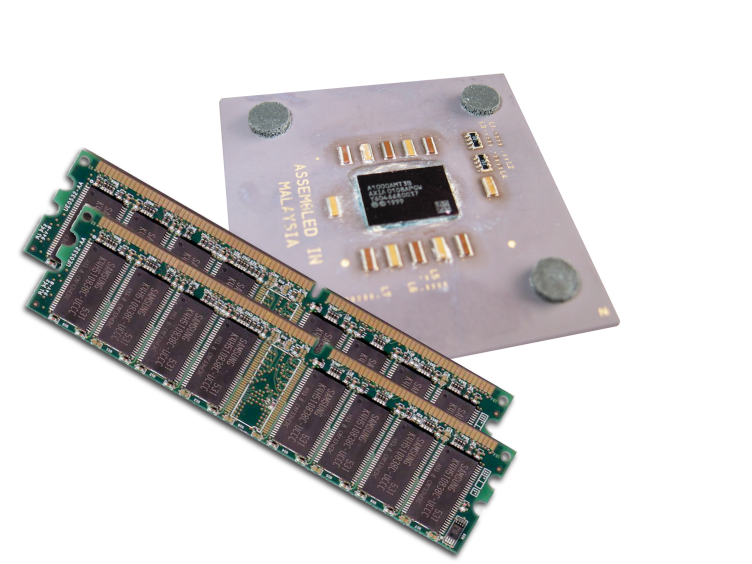 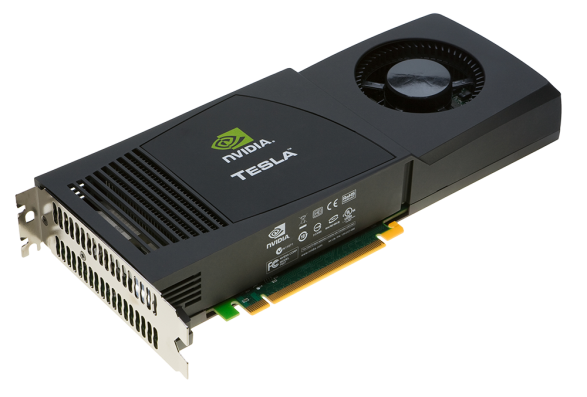 Host
Device
[Speaker Notes: 介绍另个概念：主机和设备。
主机就是：服务器、笔记本、工作站等。有自己的CPU和内存；
设备：就是我们的GPU，GPU其实也是一个比较独立的计算部件，他有自己的计算核心和内存，但是没有独立的操作系统。
主机和设备共用同一套操作系统，在计算的时候，我们需要把数据从主机内存拷贝到设备，才能让GPU对数据进行计算。]
低延迟 VS 高吞吐量
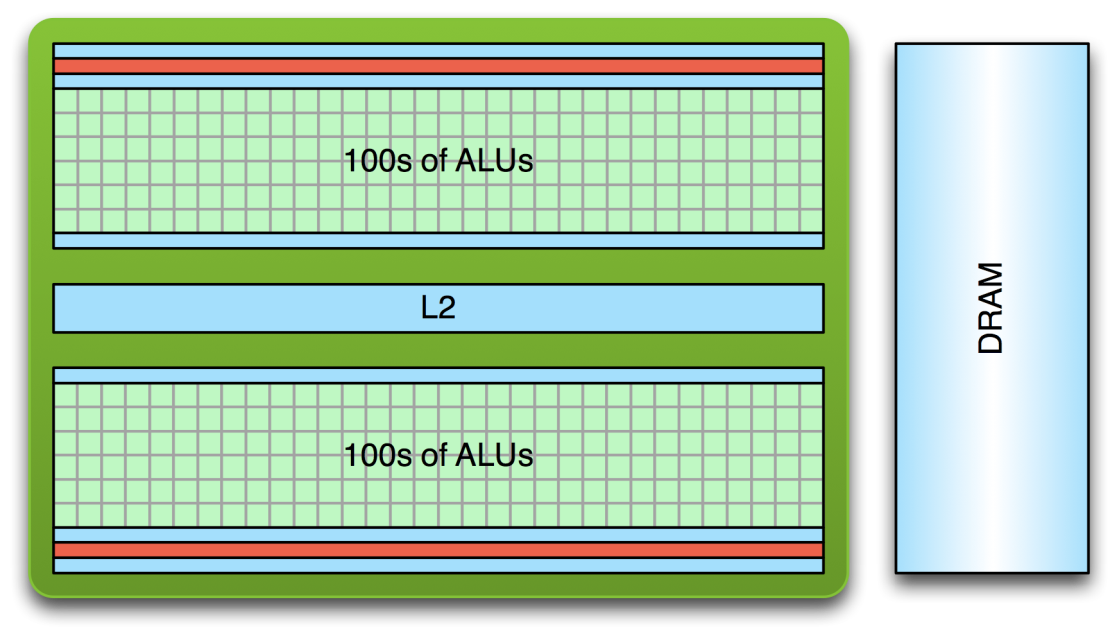 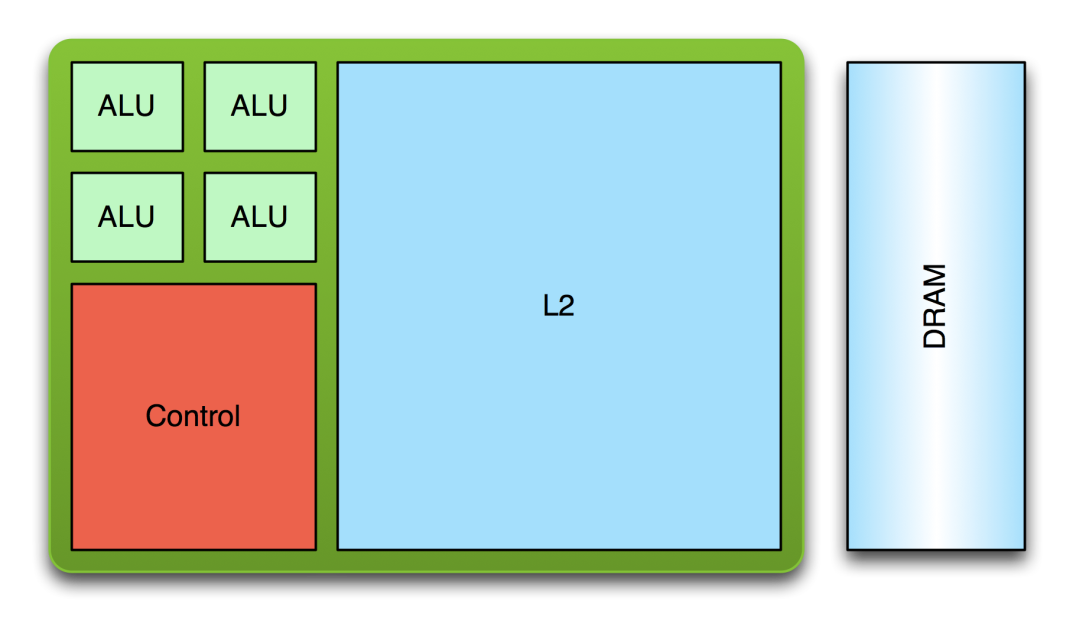 CPU
通过复杂的缓存体系结构，减小指令延迟
大量的晶体管处理逻辑任务
GPU
集成大量计算单元，获得高吞吐量
更多的晶体管用于数学计算
[Speaker Notes: 我们来看一下CPU和GPU的架构特点：
CPU的特点的是：有复杂的缓存体系，可以减小指令的延迟，但是占用了大量的晶体管，擅长处理复杂的逻辑任务。计算核心的主频高，但是数量少，现在Intel 铂金8180最多可到28核心，基准频率2.5GHz；AMD最多可以到32核心。
但是GPU是一个众核的架构，有大量的计算核心，相比较而言，缓存的比率比较小，因此，非常适合做数学计算。

在编程过程中，两种架构有什么区别呢？

面对CPU架构，我们在编程的时候，我们是按照串行的思维模式进行编程的，去思考他的逻辑关系。即使我们使用MPI进行并行编程，也是把每个进程当做一个计算节点，互相通过消息传递进行通信，每个进程还是串行的执行。
面对GPU架构，我们编程的时候就需要考虑如果使用几百，甚至几千个核心进行并行计算。这也是我们今天要介绍的内容。


CPU计算的串行编程模式，就好比我们每个人，我们自己只需要考虑我们自己该做什么，怎么才能让自己的工作效率更高。
GPU计算的并行编程模式，就好比一家公司，需要考虑怎么给公司的每个员工分配任务，让公司的整体效率更高。



我们在考虑CPU平台上的编程模型时，实际上还是串行的思路，按照串行的执行顺序去编程。当然，现在CPU已经有很多核心了，但如果我们不额外添加并行语句，如MPI，或OpenMP，我们编写的C/C++代码还是串行的。但是在GPU平台，我们编程的时候就需要考虑多核并行。这是二者的区别。



那么，CPU架构与GPU架构又有什么不同呢？
这里，我们给出了CPU与GPU的简易架构图，我们可以发现：
CPU是缓存优化的处理器，缓存很大。而GPU是并行吞吐优化的处理器，计算核心很多
CPU将更多的晶体管用于缓存和流控，而GPU则更多的用于计算核心]
Heterogeneous Computing
#include <iostream>
#include <algorithm>

using namespace std;

#define N          1024
#define RADIUS     3
#define BLOCK_SIZE 16

__global__ void stencil_1d(int *in, int *out) {
	__shared__ int temp[BLOCK_SIZE + 2 * RADIUS];
	int gindex = threadIdx.x + blockIdx.x * blockDim.x;
	int lindex = threadIdx.x + RADIUS;

	// Read input elements into shared memory
	temp[lindex] = in[gindex];
	if (threadIdx.x < RADIUS) {
		temp[lindex - RADIUS] = in[gindex - RADIUS];
		temp[lindex + BLOCK_SIZE] = in[gindex + BLOCK_SIZE];
	}

	// Synchronize (ensure all the data is available)
	__syncthreads();

	// Apply the stencil
	int result = 0;
	for (int offset = -RADIUS ; offset <= RADIUS ; offset++)
		result += temp[lindex + offset];

	// Store the result
	out[gindex] = result;
}

void fill_ints(int *x, int n) {
	fill_n(x, n, 1);
}

int main(void) {
	int *in, *out;              // host copies of a, b, c
	int *d_in, *d_out;          // device copies of a, b, c
	int size = (N + 2*RADIUS) * sizeof(int);

	// Alloc space for host copies and setup values
	in  = (int *)malloc(size); fill_ints(in,  N + 2*RADIUS);
	out = (int *)malloc(size); fill_ints(out, N + 2*RADIUS);
	
	// Alloc space for device copies
	cudaMalloc((void **)&d_in,  size);
	cudaMalloc((void **)&d_out, size);

	// Copy to device
	cudaMemcpy(d_in,  in,  size, cudaMemcpyHostToDevice);
	cudaMemcpy(d_out, out, size, cudaMemcpyHostToDevice);

	// Launch stencil_1d() kernel on GPU
	stencil_1d<<<N/BLOCK_SIZE,BLOCK_SIZE>>>(d_in + RADIUS, d_out + RADIUS);

	// Copy result back to host
	cudaMemcpy(out, d_out, size, cudaMemcpyDeviceToHost);

	// Cleanup
	free(in); free(out);
	cudaFree(d_in); cudaFree(d_out);
	return 0;
}
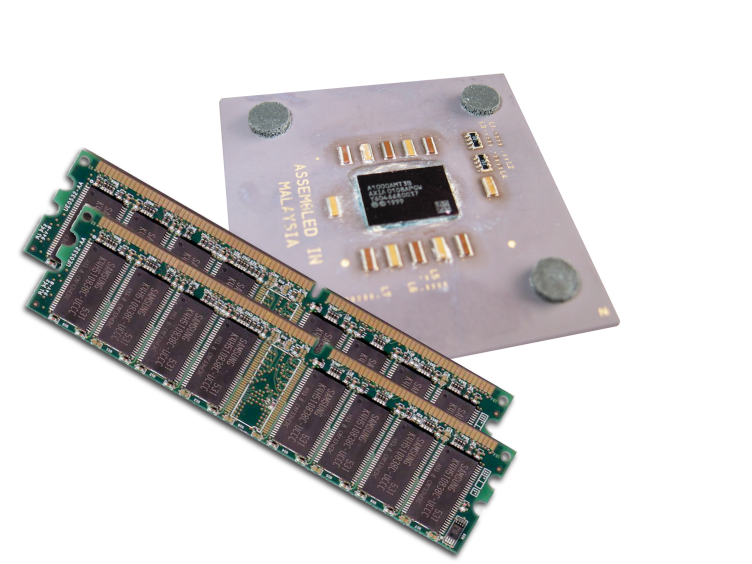 parallel fn
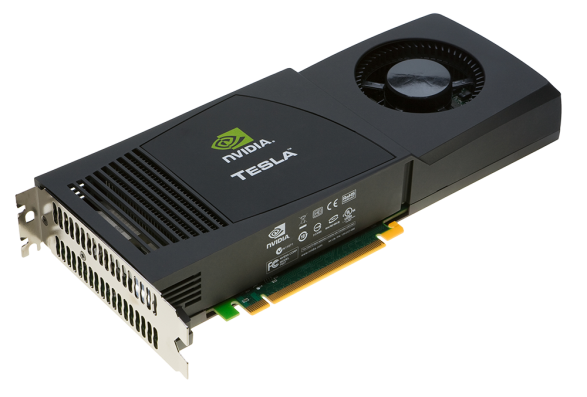 serial code
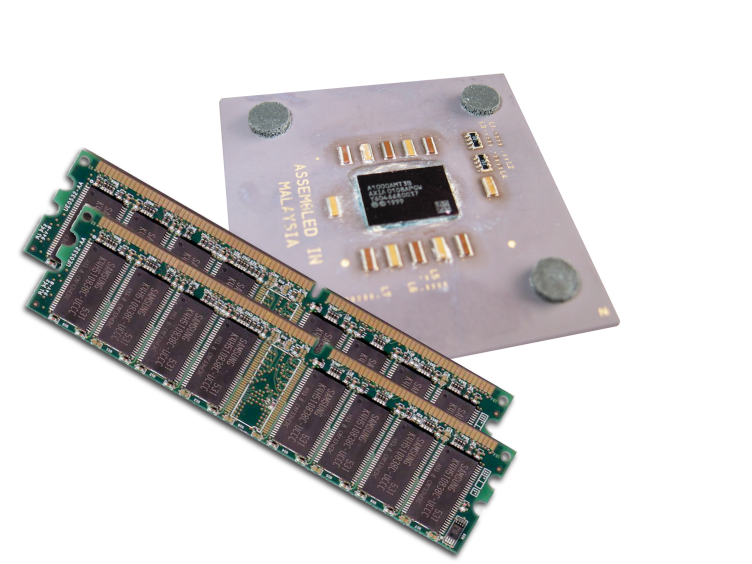 parallel code
serial code
[Speaker Notes: 一段异构计算的程序代码，代码中会同时有串行代码和并行代码，串行代码在 CPU 上执行；并行代码在 GPU 上并行执行。一般来说，我们会把代码中最消耗时间的部分并行化，在GPU上去执行。]
CUDA 编程的“三部曲”
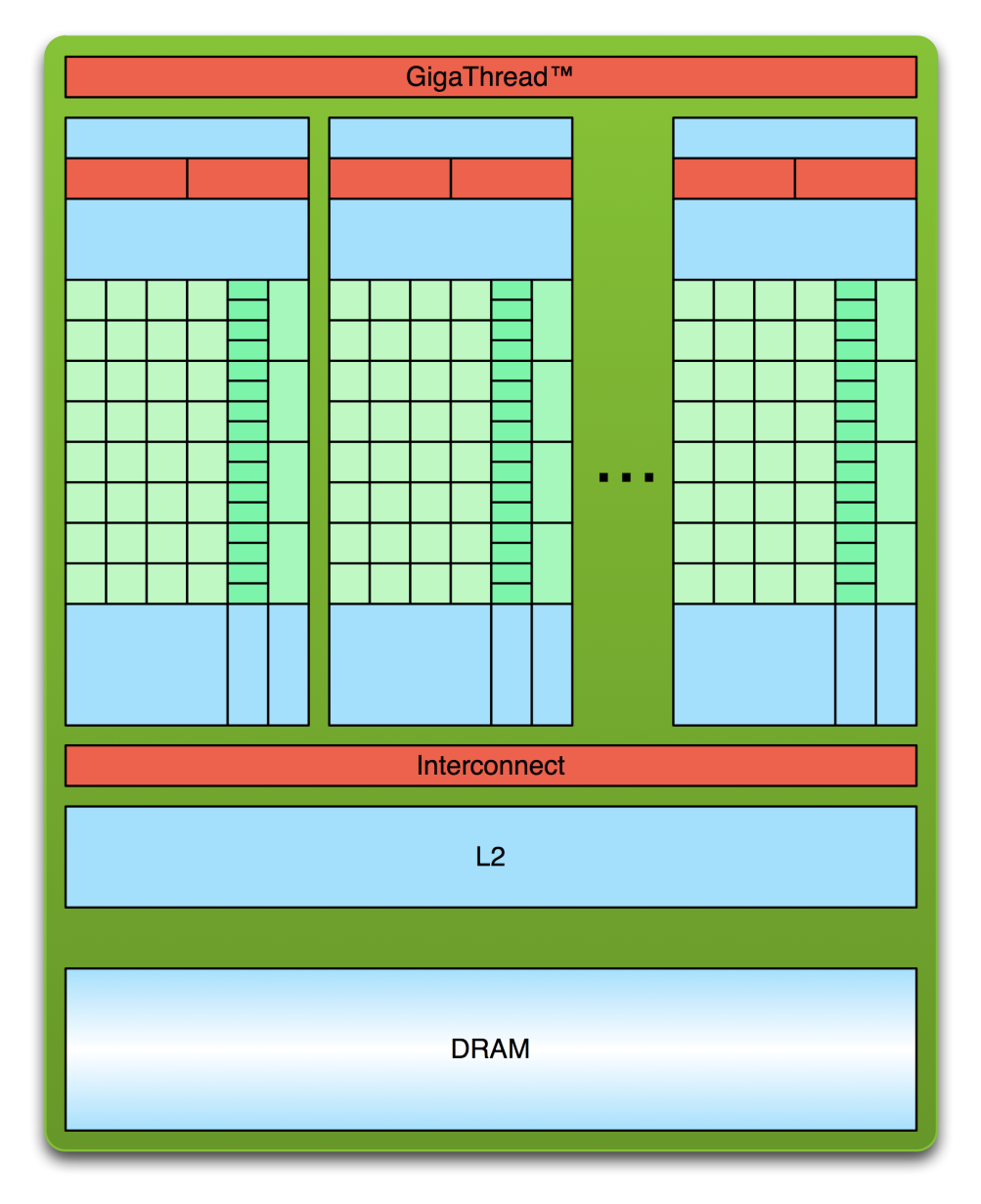 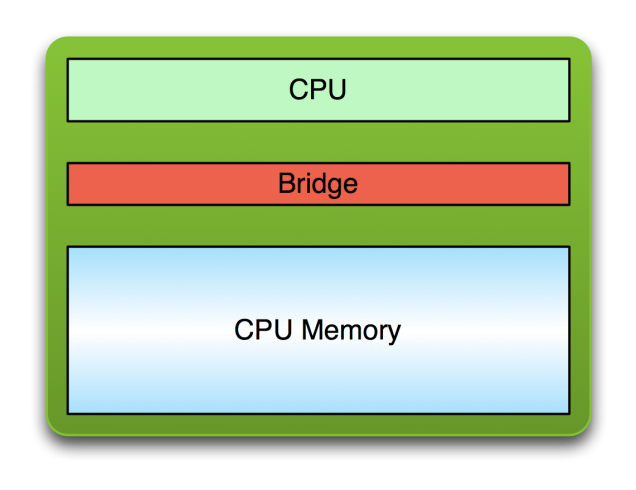 PCI Bus
申请GPU 内存，将数据从 CPU 内存拷贝到 GPU 内存
[Speaker Notes: 三部曲的第一步：
1、申请，分配GPU内存；
2、从CPU内存拷贝数据到GPU内存；
拷贝数据的通道是PCI总线，因为现在Intel CPU还不支持nvlink，所以只能使用PCI-E总线进行数据拷贝。]
CUDA 编程的“三部曲”
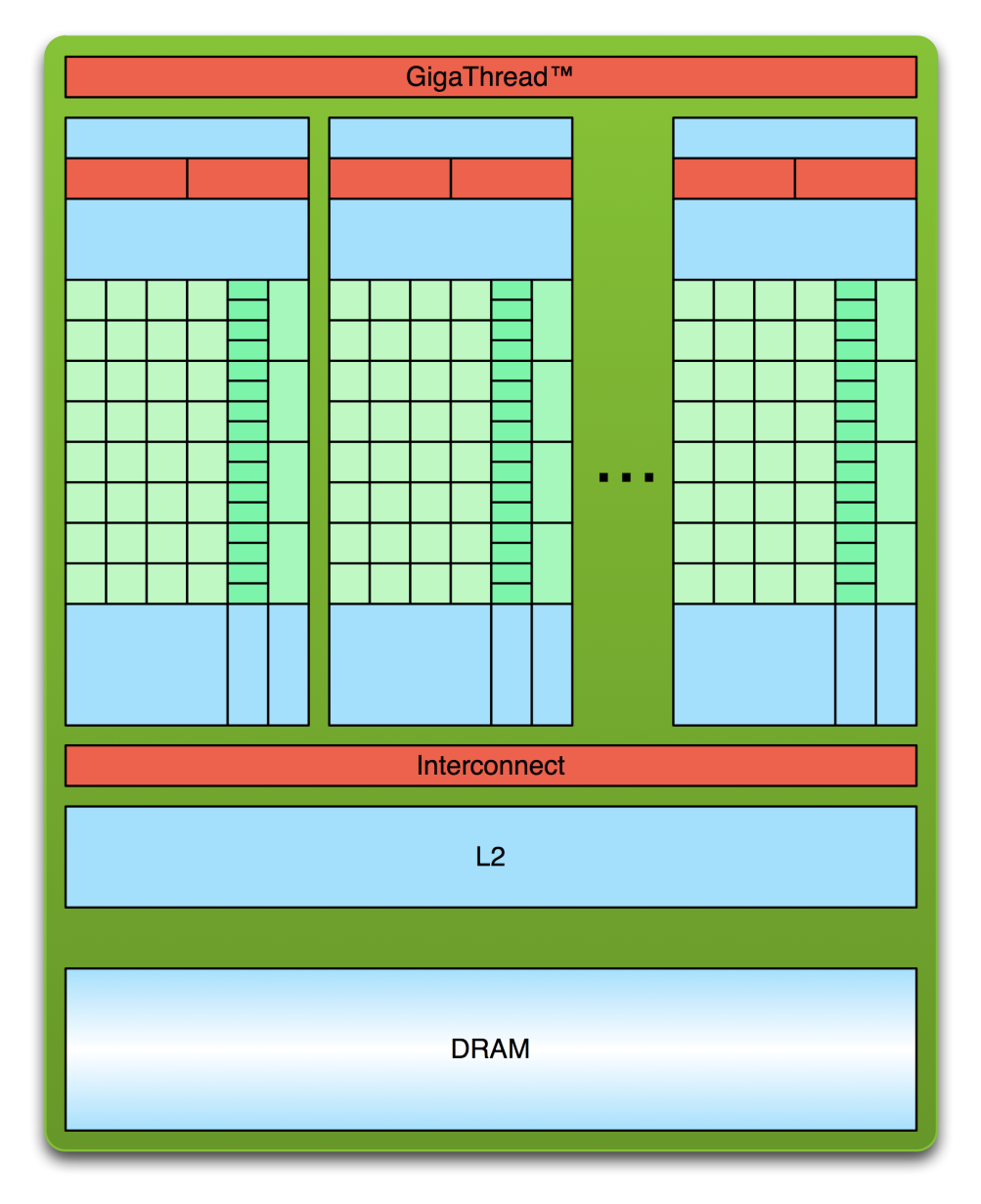 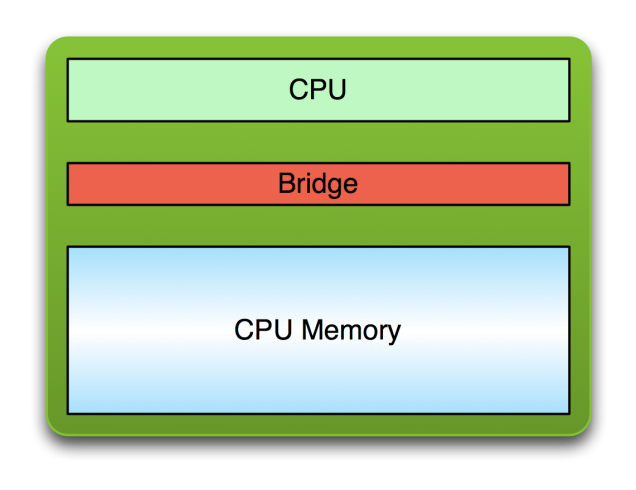 PCI Bus
申请GPU 内存，将数据从 CPU 内存拷贝到 GPU 内存
加载 GPU 程序 (kernel)，完成 GPU 上的并行计算
[Speaker Notes: 指令和数据：
指令：加载GPU的计算程序，也就是kernel函数；
数据：从GPU内存读取数据进行计算。]
CUDA 编程的“三部曲”
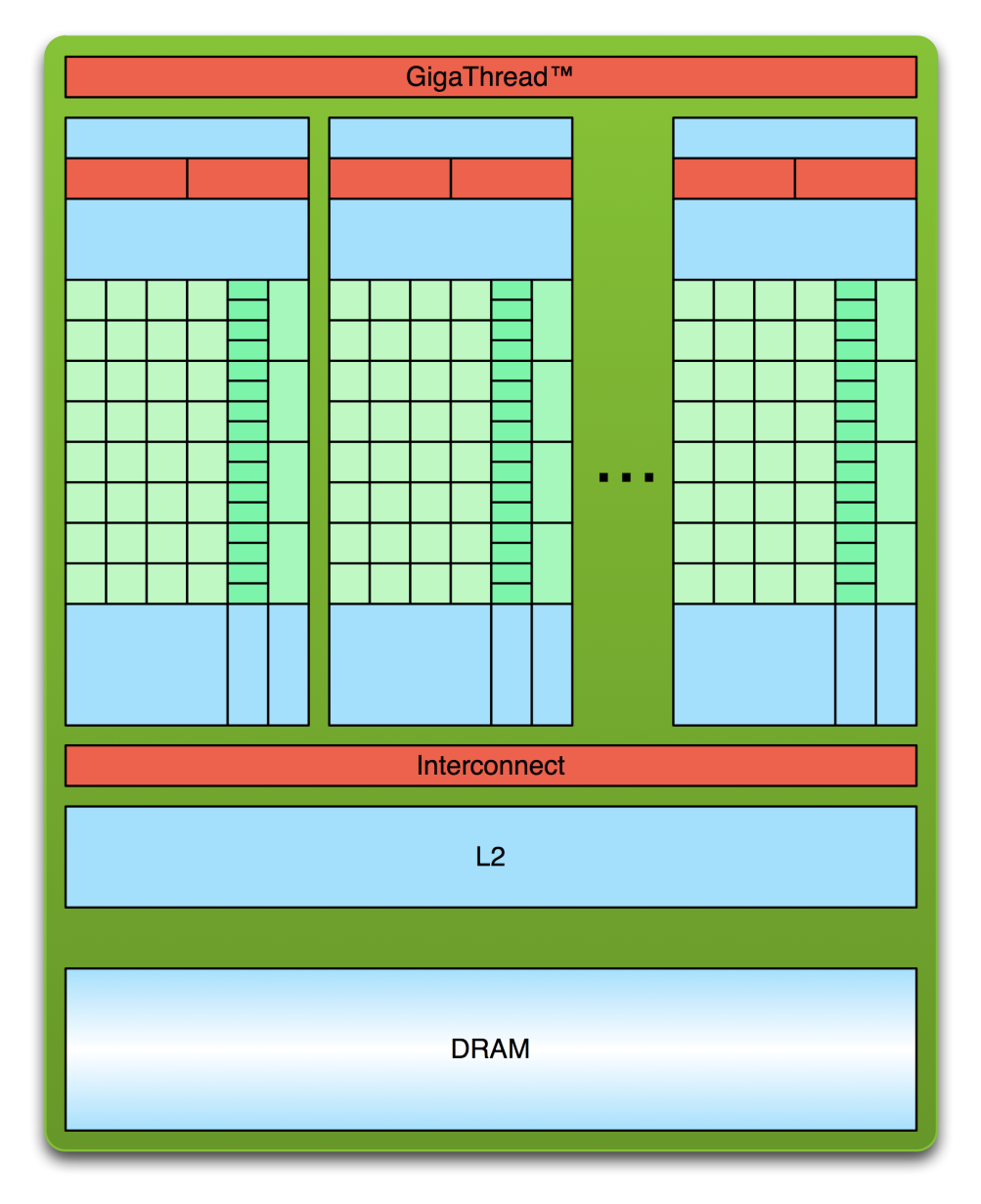 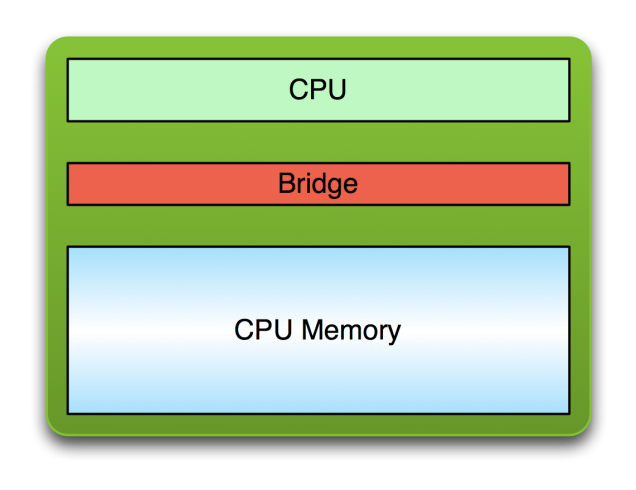 PCI Bus
申请 GPU 内存，将数据从 CPU 内存拷贝到 GPU 内存
加载 GPU 程序 (kernel)，完成 GPU 上的并行计算。默认为异步执行模式
将结果从 GPU 内存拷回 CPU 内存，释放GPU 内存
GPU 内存组织 (Pascal)
SM-0
SM-1
SM-N
Registers
Registers
Registers
Tex/L1
Tex/L1
Tex/L1
C
C
C
SMEM
SMEM
SMEM
L2
Global Memory
[Speaker Notes: CUDA编程与优化经常会与不同内存打交道，因此大家还需要对内存架构非常熟悉
整个GPU的内存体系包括了三个层次，与CPU类似。
片下的全局内存，全局内存存储空间很大，但是延迟很高，因此我们在片上和片下之间加入了L2的缓存。当GPU线程要在全局内存中读取数据的时候，首先是查看L2是否已经缓存了这些数据，如果有了，那么直接从L2中读取，速度更快。我们也称刚才的方式为缓存命中。
片上的寄存器、L1缓存、共享内存、常量和纹理的缓存。
还有多个SM共享的L2缓存
不同的内存有不同的特性，因此对不同的内存有不同的使用方法和优化方案，我们在编程优化中会讲到。]
GPU 内存组织
Global Memory 
位于片外；延迟~100 时钟周期；所有线程可见
Shared Memory
位于片上；延迟~10   时钟周期；以线程块为单位分配；线程块内所有线程共享
Register
位于片上；延迟~1     时钟周期；以线程为单位分配；线程独享

Global/Constant/Texture Memory
都位于片外
经过不同的 L1 cache L1/constant/Texture Cache
Conatant/Texture: Read-Only Memory
GPU P100 SM (Streaming Multiprocessor )
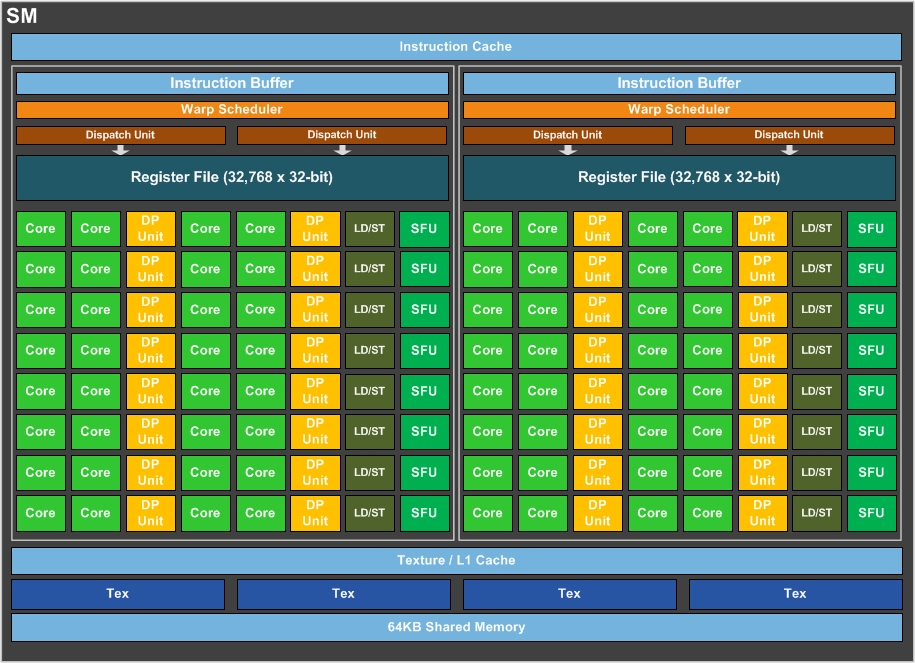 [Speaker Notes: CUDA编程与优化经常会与不同内存打交道，因此大家还需要对内存架构非常熟悉
整个GPU的内存体系包括了三个层次，与CPU类似。
片下的全局内存，全局内存存储空间很大，但是延迟很高，因此我们在片上和片下之间加入了L2的缓存。当GPU线程要在全局内存中读取数据的时候，首先是查看L2是否已经缓存了这些数据，如果有了，那么直接从L2中读取，速度更快。我们也称刚才的方式为缓存命中。
片上的寄存器、L1缓存、共享内存、常量和纹理的缓存。
还有多个SM共享的L2缓存
不同的内存有不同的特性，因此对不同的内存有不同的使用方法和优化方案，我们在编程优化中会讲到。]
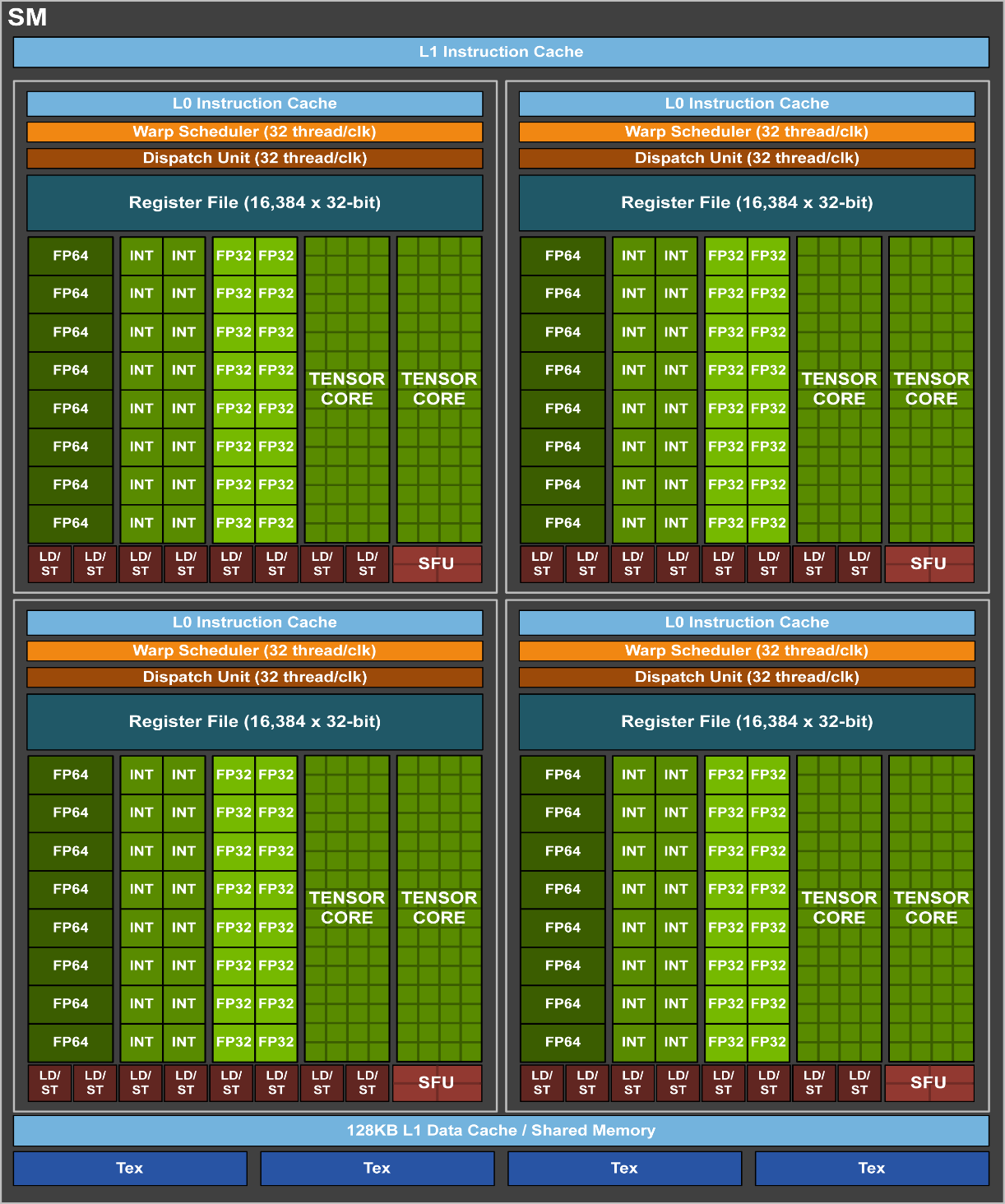 GPU V100 SM (Streaming Multiprocessor )
[Speaker Notes: CUDA编程与优化经常会与不同内存打交道，因此大家还需要对内存架构非常熟悉
整个GPU的内存体系包括了三个层次，与CPU类似。
片下的全局内存，全局内存存储空间很大，但是延迟很高，因此我们在片上和片下之间加入了L2的缓存。当GPU线程要在全局内存中读取数据的时候，首先是查看L2是否已经缓存了这些数据，如果有了，那么直接从L2中读取，速度更快。我们也称刚才的方式为缓存命中。
片上的寄存器、L1缓存、共享内存、常量和纹理的缓存。
还有多个SM共享的L2缓存
不同的内存有不同的特性，因此对不同的内存有不同的使用方法和优化方案，我们在编程优化中会讲到。]
...
GPU CUDA 编程模型
Software
GPU
Threads are executed by cuda core
CUDA Core
Thread
Thread blocks are executed on SM
Thread Block
SM
A kernel is launched as a grid of thread blocks
Grid
Device
[Speaker Notes: 这里我们要讲的是：编程模型和GPU的对应关系。

首先概括一下这几个概念。其中SM（Streaming Multiprocessor）和SP（streaming Processor）是硬件层次的，其中一个SM可以包含多个SP。thread是一个线程，多个thread组成一个线程块block，多个block又组成一个线程网格grid。
现在就说一下一个kenerl函数是怎么执行的。一个kernel程式会有一个grid，grid底下又有数个block，每个block是一个thread群组。在同一个block中thread可以通过共享内存（shared memory）来通信，同步。而不同block之间的thread是无法通信的。
CUDA的设备在实际执行过程中，会以block为单位。把一个个block分配给SM进行运算；而block中的thread又会以warp（线程束）为单位，对thread进行分组计算。目前CUDA的warp大小都是32，也就是说32个thread会被组成一个warp来一起执行。同一个warp中的thread执行的指令是相同的，只是处理的数据不同。
基本上warp 分组的动作是由SM 自动进行的，会以连续的方式来做分组。比如说如果有一个block 里有128 个thread 的话，就会被分成四组warp，第0-31 个thread 会是warp 1、32-63 是warp 2、64-95是warp 3、96-127 是warp 4。而如果block 里面的thread 数量不是32 的倍数，那他会把剩下的thread独立成一个warp；比如说thread 数目是66 的话，就会有三个warp：0-31、32-63、64-65 。由于最后一个warp 里只剩下两个thread，所以其实在计算时，就相当于浪费了30 个thread 的计算能力；这点是在设定block 中thread 数量一定要注意的事！
一个SM 一次只会执行一个block 里的一个warp，但是SM 不见得会一次就把这个warp 的所有指令都执行完；当遇到正在执行的warp 需要等待的时候（例如存取global memory 就会要等好一段时间），就切换到别的warp来继续做运算，借此避免为了等待而浪费时间。所以理论上效率最好的状况，就是在SM 中有够多的warp 可以切换，让在执行的时候，不会有「所有warp 都要等待」的情形发生；因为当所有的warp 都要等待时，就会变成SM 无事可做的状况了。
实际上，warp 也是CUDA 中，每一个SM 执行的最小单位；如果GPU 有16 组SM 的话，也就代表他真正在执行的thread 数目会是32*16 个。不过由于CUDA 是要透过warp 的切换来隐藏thread 的延迟、等待，来达到大量并行化的目的，所以会用所谓的active thread 这个名词来代表一个SM 里同时可以处理的thread 数目。而在block 的方面，一个SM 可以同时处理多个thread block，当其中有block 的所有thread 都处理完后，他就会再去找其他还没处理的block 来处理。假设有16 个SM、64 个block、每个SM 可以同时处理三个block 的话，那一开始执行时，device 就会同时处理48 个block；而剩下的16 个block 则会等SM 有处理完block 后，再进到SM 中处理，直到所有block 都处理结束。]
第一个例子：Hello World!
Hello World! (C 代码)
int main(void) {
		printf("Hello World!\n");
		return 0;
	}

标准的纯 C 代码，在 CPU 上执行
Hello World! (CUDA C 代码)
__global__ void mykernel(void) {
		printf("Hello World!\n");
	}

	int main(void) {
		mykernel<<<1,1>>>();
		return 0;
	}

两个新的语法
[Speaker Notes: 知识点：
新语法__global__
新语法<<<,>>>
CUDA中的同步和异步的概念。必须在return 0之前加一个同步的语句。

#include <stdio.h>
#include <cuda_runtime.h>
__global__ void helloworld(void)
{
printf("hello world !!!\n");
}
int main()
{
helloworld<<<1,2>>>();
cudaDeviceReset(); #显示的释放GPU资源，或者在此处添加同步函数
return 0;
}
cudaDeviceReset();这句话如果没有，则不能正常的运行，因为这句话包含了隐式同步，GPU和CPU执行程序是异步的，核函数调用后成立刻会到主机线程继续，而不管GPU端核函数是否执行完毕，所以上面的程序就是GPU刚开始执行，CPU已经退出程序了，所以我们要等GPU执行完了，再退出主机线程。]
__global__
__global__ void mykernel(void) {
		printf("Hello World!\n");
	}

CUDA C/C++ 关键字 __global__ 修饰的函数
从主机端调用 (CC3.x, 也可以从设备端调用)
在设备端执行
Pascal GPU (CC6.X, P100: CC6.0, P40: CC6.1)

其它的函数修饰符
__device__: 设备端调用，设备端执行
__host__  : 主机端调用，主机端执行
__device__ 和 __host__ 可同时使用 (同时编译主机端和设备端两个版本)
[Speaker Notes: __global__是CUDA C的一个关键字，表示这个函数可以被主机端调用，在GPU上执行。
还有其他类似的修饰符：]
<<<…>>>
mykernel<<<1,1>>>();

<<<X1, X2>>> 标记从主机端调用设备端函数以及相应的并行配置
也叫做 “kernel launch” (kernel 启动)
X1 和 X2 分别为 kernel 的  grid (栅格) 和 block (线程块) 的设置

完成了在主机端调用、设备端执行一个 __global__ 函数过程
[Speaker Notes: 三个尖括号，表示kernel函数的并行配置。也就是说，这个函数需要用多少核心来，并行执行计算。
X1代表参数grid，X2代表参数block。

调用，启动内核函数]
Hello World! (CUDA C 代码)
__global__ void mykernel(void) {
		printf("Hello World!\n");
	}

	int main(void) {
		mykernel<<<1,1>>>();
		return 0;
	}

mykernel 执行的任务很简单，“三部曲”只有“一部曲”
Output:

$ nvcc hello.cu
$ a.out
Hello World!
$
一个实际的例子：矢量点乘
归约求和 sum
a
b
c
[Speaker Notes: 下面我们在看一个例子：]
一个实际的例子：矢量点乘 (只有一个分量)
GPU 上实现两个数相乘

	__global__ void mul(int *a, int *b, int *c) {
		*c = (*a) * (*b);
	}


__global__ 修饰的 mul 函数
mul() 在主机端调用
mul() 在设备端执行
[Speaker Notes: 我们来看一个例子：
两个矢量的点积计算]
一个实际的例子：矢量点乘 (只有一个分量)
a, b, c 都是指针

	__global__ void mul(int *a, int *b, int *c) {
		*c = (*a) * (*b);
	}

mul() 在设备端执行, 因此 a, b 和 c 必须指向设备内存

因此，事先需要在设备端分配内存
内存管理
主机内存和设备内存位于不同的物理空间
设备 指针只能指向设备 内存
可以在设备与主机之间传递
不能在主机端引用 (不能取地址里的内容)
主机 指针只能指向主机 内存
可以在主机与设备之间传递
不能在设备端引用 (不能取地址里的内容)

内存管理的 CUDA API 
cudaMalloc(), cudaFree(), cudaMemcpy()
与主机端的 malloc(), free(), memcpy()类似
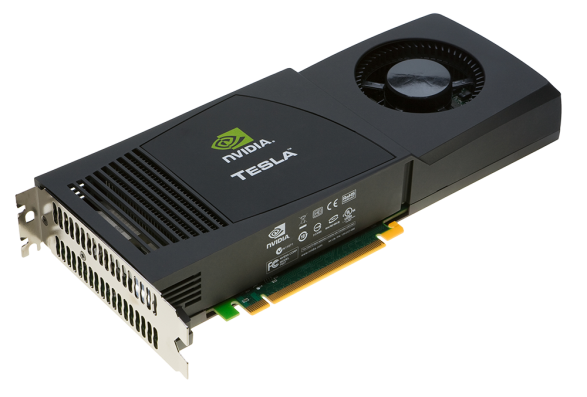 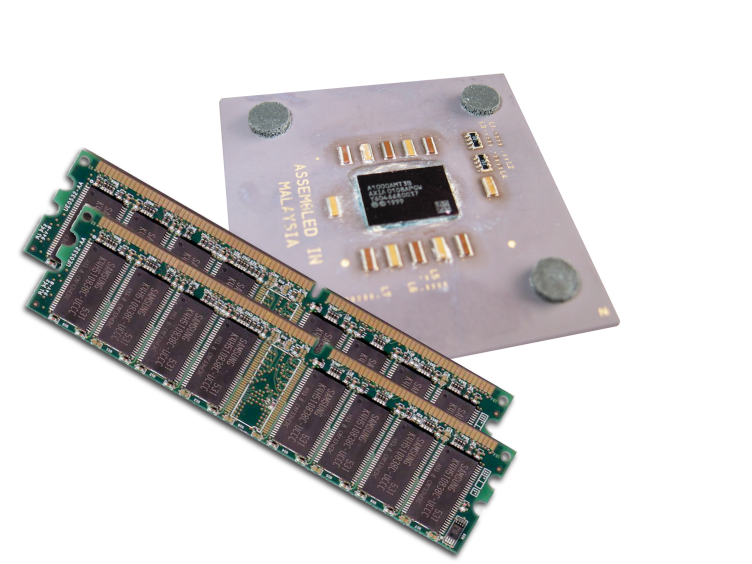 [Speaker Notes: 知识点：
1、内存指针
2、内存空间的分配、释放、拷贝]
矢量点乘 (只有一个分量) : kernel
回到 mul() kernel

	__global__ void mul(int *a, int *b, int *c) {
		*c = (*a) * (*b);
	}


设备端内存的申请在 main() 完成…
矢量点乘 (只有一个分量): main
int main(void) {
		int a, b, c;			// host copies of a, b, c
		int *d_a, *d_b, *d_c;	// device copies of a, b, c
		int size = sizeof(int);	// in bytes
		
		
		// Allocate space for device copies of a, b, c
		cudaMalloc((void **)&d_a, size);
		cudaMalloc((void **)&d_b, size);
		cudaMalloc((void **)&d_c, size);

		// Copy inputs to device
		cudaMemcpy(d_a, &a, size, cudaMemcpyHostToDevice);
		cudaMemcpy(d_b, &b, size, cudaMemcpyHostToDevice);
Step 1: 申请 GPU 内存，CPU 到 GPU 数据拷贝
[Speaker Notes: void **可以赋值给任何类型的变量 但是需要进行强制转换，不要(void **)也不会出错。
cudaMalloc((void **)&d_a, size);中其实省略（void **）也是可以运行的，因为定义的就是*d_a，&d_a就是 **]
矢量点乘 (只有一个分量): main
// Launch mul() kernel on GPU
		mul<<<1,1>>>(d_a, d_b, d_c);


		// Copy result back to host
		cudaMemcpy(&c, d_c, size, cudaMemcpyDeviceToHost);
		// Cleanup
		cudaFree(d_a); cudaFree(d_b); cudaFree(d_c);
		return 0;
	}
Step 2: 启动 kernel，完成设备端代码的计算
Step 3: GPU 到 CPU 的数据拷贝，释放 GPU 内存
并行执行
[Speaker Notes: 前面只用了一个block，一个线程计算，并没有充分发挥GPU的性能。下面我们来看一下怎么多核心的并行计算。]
矢量点乘 (多分量, N=512) : kernel
GPU 的计算适合大量并发的任务
如何在 GPU上实现并发执行呢？

		mul<<< 1, 1 >>>();

		mul<<< N, 1 >>>();

在 GPU 上执行 N 次
如何确保每次执行的是不同的数据呢？
[Speaker Notes: 注意CUDA中一个GRID包含多个BLOCK。每个BLOCK包含多个THREAD。另外还有一个概念叫做wrap。WRAP是线程束的意思，也就是GPU实际执行运算的时候是以wrap单位的。比如wrap=32或者wrap=16.假设你的wrap是16，每次运行一定是16个线程一起运行。即使你使用了一个block里面的1个thread.GPU也会凑足16个thread，只是这些thread处于不活跃状态，此时就浪费了15个thread线程的资源。]
矢量点乘 (多分量, N=512) : block, grid
<<<N, 1>>>: 并发执行 kernel mul N 次

术语: 在此，每次并发调用的 kernel 称为 一个 block
所有 block 的集合称为 grid
<<<X1, X2>>> 中的 X1 设置 grid 的大小
每个 block 都有一个唯一标记的 ID blockIdx.x

可以用 blockIdx.x 去数组中索引对应的元素，以确保对应的数据参与计算

	__global__ void mul(int *a, int *b, int *c) {
		c[blockIdx.x] = a[blockIdx.x] * b[blockIdx.x];
	}
矢量点乘 (多分量, N=512) : kernel
__global__ void mul(int *a, int *b, int *c) {
		c[blockIdx.x] = a[blockIdx.x] * b[blockIdx.x];
	}

设备端，所有的 block 并行执行:
Block 2
Block 3
Block 0
Block 1
c[2]  = a[2] * b[2];
c[3]  = a[3] * b[3];
c[0]  = a[0] * b[0];
c[1]  = a[1] * b[1];
矢量点乘 (多分量, N=512) : 不能完成归约
在设备端完成了相应分量的乘积。
block 之间无法共享数据，不能在设备端完成归约求和操作

	__global__ void mul(int *a, int *b, int *c) {
		c[blockIdx.x] = a[blockIdx.x] * b[blockIdx.x];
	}


最终的归约求和在主机端完成。完整的 main 函数…
矢量点乘 (多分量, N=512) : main
#define N 512
    int main(void) {
	int *a, *b, *c, sum=0;	// host copies of a, b, c
	int *d_a, *d_b, *d_c;	// device copies of a, b, c
	int size = N * sizeof(int);
		
	// Alloc space for device copies of a, b, c
	cudaMalloc((void **)&d_a, size);
	cudaMalloc((void **)&d_b, size);
	cudaMalloc((void **)&d_c, size);

	// Alloc space for host copies of a, b, c and setup input values
	a = (int *)malloc(size); random_ints(a, N);
	b = (int *)malloc(size); random_ints(b, N);
	c = (int *)malloc(size);
[Speaker Notes: void **可以赋值给任何类型的变量 但是需要进行强制转换，不要(void **)也不会出错。]
矢量点乘 (多分量, N=512) : main
// Copy inputs to device
        cudaMemcpy(d_a, a, size, cudaMemcpyHostToDevice);
        cudaMemcpy(d_b, b, size, cudaMemcpyHostToDevice);

        // Launch mul() kernel on GPU with N blocks
        mul<<<N,1>>>(d_a, d_b, d_c);

        // Copy result back to host
        cudaMemcpy(c, d_c, size, cudaMemcpyDeviceToHost);
	
	 for(int i=0; i<N; i++) sum += c[i]; // Reduce on Host

        // Cleanup
        free(a); free(b); free(c);
        cudaFree(d_a); cudaFree(d_b); cudaFree(d_c);
        return 0;}
矢量点乘 (多分量, N=512) : 设备端归约？
能不能在设备端完成归约呢？<<<X1, X2>>>
X1: 设置 kernel 的 block 数目；block 之间不能通信
X2: 设置 kernel 的 block 内 thread (线程) 数；
block 内线程间可以通过 shared memory (共享内存)  实现数据共享

		mul<<<1,  1 >>>();

		mul<<<1, N >>>();

block 内不同的线程用线程 ID 区分 threadIdx.x
__shared__：声明共享内存
[Speaker Notes: 注意CUDA中一个GRID包含多个BLOCK。每个BLOCK包含多个THREAD。另外还有一个概念叫做wrap。WRAP是线程束的意思，也就是GPU实际执行运算的时候是以wrap单位的。比如wrap=32或者wrap=16.假设你的wrap是16，每次运行一定是16个线程一起运行。即使你使用了一个block里面的1个thread.GPU也会凑足16个thread，只是这些thread处于不活跃状态，此时就浪费了15个thread线程的资源。]
设备端归约：kernel
__global__ void mul(int *a, int *b, int *sum) {
		__shared__ int c[N];		
		c[threadIdx.x] = a[threadIdx.x] * b[threadIdx.x];

		// Reduce code
	}

设备端，所有的 thread 并行执行:
thread 2
thread 3
thread 0
thread 1
c[2]  = a[2] * b[2];
c[3]  = a[3] * b[3];
c[0]  = a[0] * b[0];
c[1]  = a[1] * b[1];
设备端归约实现
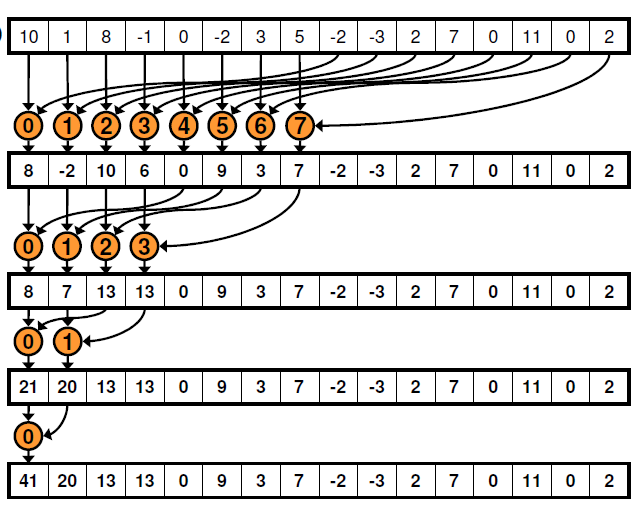 shared data
thread ID
shared data
thread ID
shared data
thread ID
shared data
thread ID
shared data
设备端归约代码
// Reduce code
		for (int i=N/2; i>0; i=i/2) {
			if (threadIdx.x < i) {
				c[threadIdx.x] += 											c[threadIdx.x+i];
			}


		}

		if (threadIdx.x == 0)
			*sum = c[threadIdx.x]
设备端归约实现：问题？
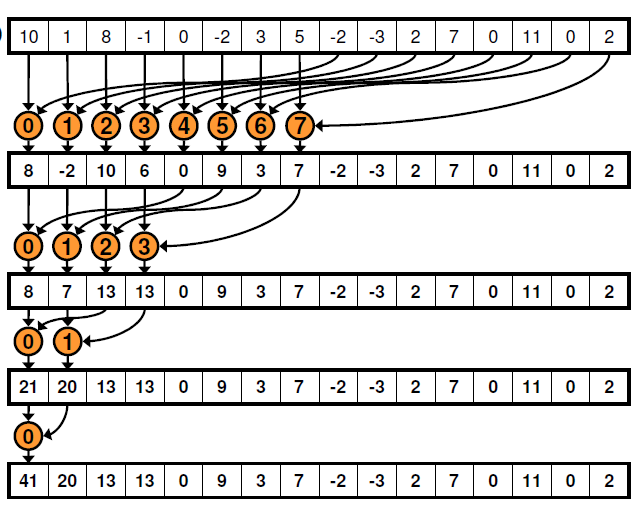 shared data
thread ID
shared data
thread ID
shared data
thread ID
shared data
thread ID
shared data
设备端归约: 在哪同步呢?
__syncthreads(); 		
		
		// Reduce code
		for (int i=N/2; i>0; i=i/2) {
			if (threadIdx.x < i) {
				c[threadIdx.x] += 											c[threadIdx.x+i];
			}

			__syncthreads();
		}

		if (threadIdx.x == 0)
			*sum = c[threadIdx.x]
设备端归约: kernel 完整代码
__global__ void mul(int *a, int *b, int *sum) {
		__shared__ int c[N];		
		c[threadIdx.x] = a[threadIdx.x] * b[threadIdx.x];
		
		__syncthreads();

		// Reduce code
		for (int i=N/2; i>0; i=i/2) {
			if (threadIdx.x < i) 
				c[threadIdx.x] += 											c[threadIdx.x+i];
			__syncthreads();
		}
		if (threadIdx.x == 0) // shared memory to global memory
			*sum = c[threadIdx.x];
	}
矢量点乘 (多分量, N=512) : main
#define N 512
    int main(void) {
	int *a, *b, sum;		// host copies of a, b
	int *d_a, *d_b, *d_sum;	// device copies of a, b, sum
	int size = N * sizeof(int);
		
	// Alloc space for device copies of a, b, c
	cudaMalloc((void **)&d_a, size);
	cudaMalloc((void **)&d_b, size);
	cudaMalloc((void **)&d_sum, sizeof(int));

	// Alloc space for host copies of a, b, c and setup input values
	a = (int *)malloc(size); random_ints(a, N);
	b = (int *)malloc(size); random_ints(b, N);
[Speaker Notes: 最大shared memory为49152 bytes，cuda C中int类型占4个字节，因此最大N为12288]
矢量点乘 (多分量, N=512) : main
// Copy inputs to device
        cudaMemcpy(d_a, a, size, cudaMemcpyHostToDevice);
        cudaMemcpy(d_b, b, size, cudaMemcpyHostToDevice);

        // Launch mul() kernel on GPU with N threads
        mul<<<1, N>>>(d_a, d_b, d_sum);

        // Copy result back to host
        cudaMemcpy(&sum, d_sum, sizeof(int), cudaMemcpyDeviceToHost);
	
        // Cleanup
        free(a); free(b); 
        cudaFree(d_a); cudaFree(d_b); cudaFree(d_sum);
        return 0;
}
[Speaker Notes: mul<<<1, N>>>(d_a, d_b, d_sum);因为吃代码中，在设备端归约，最后if (threadIdx.x == 0) *sum = c[threadIdx.x],由于每个block都有一个threadIdx.x == 0，所以只能有一block参与计算，即gridDim.x=1；]
小结 (1 of 2)
主机和设备
主机 Host	CPU & 内存
设备 Device	GPU & 内存

__global__ __device__ __host__
__global__:  主机端调用、设备端执行
__device__: 设备端调用、设备端执行
__host__:     主机端调用、主机端执行
__host__ __device__ : 同时在设备端和主机端生成两个版本
小结 (2 of 2)
编写 CUDA 程序的三步曲
在设备端申请内存，并将数据从主机内存拷贝到设备内存
调用 kernel，完成设备端的并发计算
将计算结果从设备内存拷贝到主机内存，并释放内存

线程的两层组织结构
grid:  block 的集合，由 blockIdx 标识。不同 block 之间不能通信
block: thread 的集合，由 threadIdx 标识
同一个 block 内的线程可通过 shared memory 通信
由 __sycnthreads() 同步
两种实现有什么不同呢？
两者的性能地有巨大的差异
性能：多个线程块，每个只有一个线程 << 一个线程块，包含多个线程

为什么呢？
Warp： 同一个线程块内的连续 32 个线程
Warp 是 GPU 上执行和调度单元
同一个 warp 内的所有线程执行相同的指令
Block 大小的设计
E.g. blockDim = 160
5 个 warp
E.g. blockDim = 161
6 个 warp

对于第一种情况 
N/32 个 warp, 没有浪费

对于第二种情况 
N 个 warp, 31 / 32个thread 浪费
[Speaker Notes: blockDim = 160表示每个block有160个thread]
同时使用多个线程和线程块
矢量点乘：同时使用多个线程和线程块
已经介绍了
多个 blocks, 每个 block 只有一个线程：无法归约
一个 block,   每个block 包含多个线程 ：block 中线程数目有限制，不能处理 N 非常大的情形 

考虑采用多个 blocks 和 多个 threads 处理 N 很非常大的情形


首先考虑此时数据的索引，也就是线程与待处理数据之间的对应关系
多个 blocks 和 threads 时数据的索引
blockIdx.x 和 threadIdx.x 
考虑有4个 blocks、每个有 8 threads线程与待处理数据的索引关系
threadIdx.x
threadIdx.x
threadIdx.x
threadIdx.x
5
5
6
6
7
7
0
0
1
1
2
2
3
3
4
4
5
5
6
6
7
7
0
0
1
1
2
2
3
3
4
4
5
5
6
6
7
7
0
0
1
1
2
2
3
3
4
4
1
1
2
2
3
3
4
4
5
5
6
6
7
7
0
0
blockIdx.x = 3
blockIdx.x = 2
blockIdx.x = 0
blockIdx.x = 1
index = threadIdx.x + blockIdx.x * 8;
[Speaker Notes: Identical to finding offset in 1-dimensional storage of a 2-dimensional matrix:
       int index = x + width * y;
blockDim.x=8,每个block有8个线程；
mul<<< BLOCKS_NUM,THREADS_PER_BLOCK>>>，即mul<<<4,8>>>]
数组索引: 实例
哪个线程块中的线程会计算这个红色的数据？
blockDim.x
threadIdx.x = 5
M = 8
5
13
6
14
7
15
0
16
1
17
2
18
3
19
4
20
5
21
6
22
7
23
0
24
1
1
2
2
3
3
4
4
5
5
6
6
7
7
0
8
1
9
2
10
3
11
4
12
1
25
2
26
3
27
4
28
5
29
6
30
7
31
0
0
blockIdx.x = 2
int index = threadIdx.x + blockIdx.x * 8;
	          =      5      +     2      * 8;
	          = 21;
[Speaker Notes: 由于blockIdx.x从0开始编号]
矢量点乘：同时使用多线程块和多线程
除 blockIdx.x 和 threadIdx.x 外，还要采用 blockDim.x 确定线程与待处理数据之间的对应关系

	int index = threadIdx.x + blockIdx.x * blockDim.x;

在线程块内，使用 shared memory 实现线程间通信，完成线程块内部分和的计算

线程块之间，无法通信。因此，部分和的归约(即总和)，只能在主机端完成
同时使用多线程块和多线程：完整 kernel
__global__ void mul(int *a, int *b, int *sub_sum) {
		__shared__ int c[THREADS_PER_BLOCK];
		int index = threadIdx.x + blockIdx.x * blockDim.x;	
		c[threadIdx.x] = a[index] * b[index];
	
		__syncthreads();
		// Reduce code
		for (int i=THREADS_PER_BLOCK/2; i>0; i=i/2) {
			if (threadIdx.x < i) 
				c[threadIdx.x] += 											c[threadIdx.x+i];
			__syncthreads();
		}
		if (threadIdx.x == 0) // shared memory to global memory
			sub_sum[blockIdx.x] = c[threadIdx.x]
	}
[Speaker Notes: 假设THREADS_PER_BLOCK值为2的指数]
同时使用多线程块和多线程：完整 main
#define N (2048*2048)
    #define THREADS_PER_BLOCK 512
    #define BLOCKS_NUM (N / THREADS_PER_BLOCK )
    int main(void) {
        int *a, *b, *sub_sum, sum=0;	// host copies of a, b, sub_sum
        int *d_a, *d_b, *d_sub_sum;	// device copies of a, b, sub_sum
        int size = N * sizeof(int);
	
        // Alloc space for device copies of a, b, sub_sum        		  	 cudaMalloc((void **)&d_a, size);
        cudaMalloc((void **)&d_b, size);
        cudaMalloc((void **)&d_sub_sum, sizeof(int)* BLOCKS_NUM );

        // Alloc for host copies of a, b, sub_sum and setup input values
        a = (int *)malloc(size); random_ints(a, N);
        b = (int *)malloc(size); random_ints(b, N);
        sub_sum = (int *)malloc(sizeof(int)* BLOCKS_NUM );
同时使用多线程块和多线程：完整 main
// Copy inputs to device
        cudaMemcpy(d_a, a, size, cudaMemcpyHostToDevice);
        cudaMemcpy(d_b, b, size, cudaMemcpyHostToDevice);

        // Launch mul() kernel on GPU
        mul<<< BLOCKS_NUM,THREADS_PER_BLOCK>>>(d_a, d_b, d_sub_sum);
        // Copy result back to host
        cudaMemcpy(sub_sum, d_sub_sum, sizeof(int)* BLOCKS_NUM , 
            cudaMemcpyDeviceToHost);
	 // Reduce on Host
	 for(int i=0; i< BLOCKS_NUM; i++) sum += sub_sum[i]; 

        // Cleanup
        free(a); free(b); free(sub_sum);
        cudaFree(d_a); cudaFree(d_b); cudaFree(d_sub_sum)；return 0;}
小结
多个线程和多个线程块协同
利用内建变量  blockDim.x，实现线程与待处理数据的索引关系
每个线程块完成部分和的归约
部分和归约成总和在主机端完成 

内建变量(built-in)
threadIdx	:  线程 ID 
blockIdx  	:  线程块 ID
blockDim	:  block的维度
gridDim  	:  grid   的维度
这四个内建变量都是 dim3 型变量 (threadIdx.x; threadIdx.y; threadIdx.z)
问题?
举例
某高中总共有学生3000人，包含高一，高二，高三三个年级；每个年级10个班，每个班100人，按照5列20行排列座位。

按照CUDA的原理，可对应写为如下表达：
dim3 grid(10,3) , block(5,20)
gridDim.x=10,gridDim.y=3
blockDim.x=5, blockDim.y=20
一维和多维thread
threadIdx.x
threadIdx.x
threadIdx.x
threadIdx.x
threadIdx.x
threadIdx.x
threadIdx.x
threadIdx.x
blockDim.y= 1
如果定义：dim3 block(8,2)；
5
5
5
6
6
6
7
7
7
0
0
0
1
1
1
2
2
2
3
3
3
4
4
4
5
5
5
6
6
6
7
7
7
0
0
0
1
1
1
2
2
2
3
3
3
4
4
4
5
5
5
6
6
6
7
7
7
0
0
0
1
1
1
2
2
2
3
3
3
4
4
4
1
1
1
2
2
2
3
3
3
4
4
4
5
5
5
6
6
6
7
7
7
0
0
0
blockDim.x= 8
blockIdx.x = 3
blockIdx.x = 3
blockDim.x= 8
blockIdx.x = 2
blockIdx.x = 2
blockDim.x= 8
blockIdx.x = 0
blockIdx.x = 0
blockDim.x= 8
blockIdx.x = 1
blockIdx.x = 1
threadIdx.y=0
blockDim.y=2
threadIdx.y=1
blockDim.x= 8
[Speaker Notes: 默认情况为一维thread，一维block
如果需要使用二维thread，需要定义dim3 block(2,3), 这样定义的话，blockDim.x=2,blockDim.y=3，即threadIdx.x为0~1，threadIdx.y为0~2，]
多维block
如果定义：
int gridDimx=4;
int gridDimy=2;
dim3 grid(gridDimx,gridDimy);
5
5
5
5
6
6
6
6
7
7
7
7
0
0
0
0
1
1
1
1
2
2
2
2
3
3
3
3
4
4
4
4
5
5
5
5
6
6
6
6
7
7
7
7
0
0
0
0
1
1
1
1
2
2
2
2
3
3
3
3
4
4
4
4
5
5
5
5
6
6
6
6
7
7
7
7
0
0
0
0
1
1
1
1
2
2
2
2
3
3
3
3
4
4
4
4
1
1
1
1
2
2
2
2
3
3
3
3
4
4
4
4
5
5
5
5
6
6
6
6
7
7
7
7
0
0
0
0
gridDim.y=2
blockIdx.x = 3
blockIdx.y = 0
blockIdx.x = 3
blockIdx.y = 1
blockIdx.x = 2
blockIdx.y = 0
blockIdx.x = 2
blockIdx.y = 1
blockIdx.x = 0
blockIdx.y = 0
blockIdx.x = 0
blockIdx.y = 1
blockIdx.x = 1
blockIdx.y = 0
blockIdx.x = 1
blockIdx.y = 1
gridDim.x=4
矢量点乘：同时使用多线程块和多线程
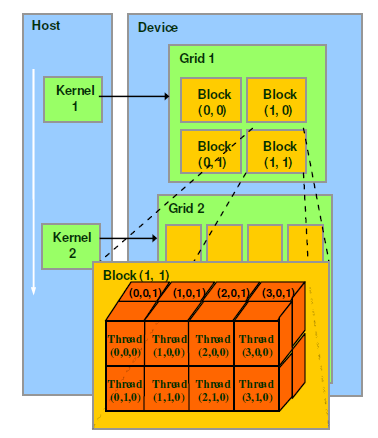 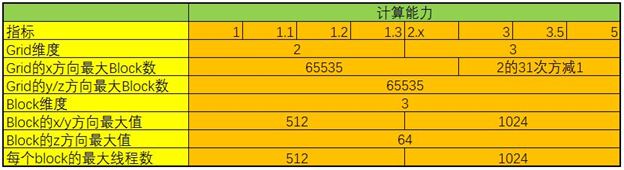